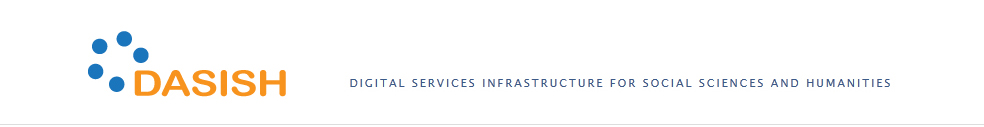 WP 4.3Convergence of Data Service
Outcomes of in-depth interviews and a survey amongst existing and future data archive services
  

      Task Leader: DANS
      Partners:	      CentERdata; GESIS; MPI/TLA; NSD; SND; UGOE; UiB
Final DASISH Meeting, November 2014, Gothenburg
1
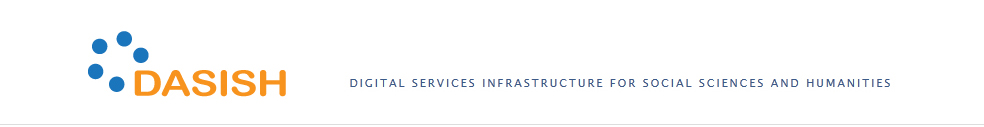 Scope of Task according to the DoW
Select and promote a number of high-quality deposit services

Come with concrete suggestions for service improvement
Final DASISH Meeting, November 2014, Gothenburg
2
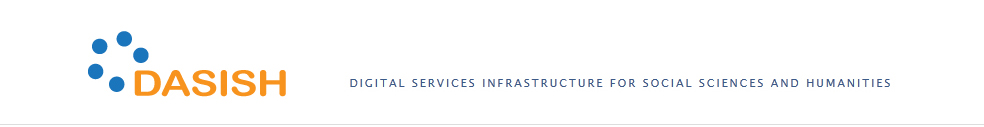 Methodology
Survey autumn/winter 2013
Building on the outcomes of Tasks 4.1 and 4.2

In-depth interviews with Data Archive Services summer 2014
Final DASISH Meeting, November 2014, Gothenburg
3
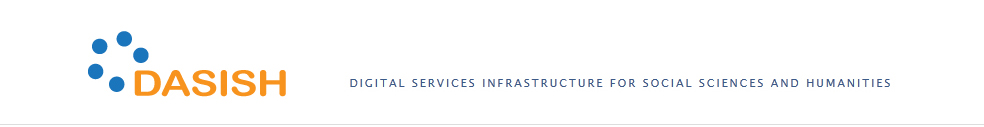 Scope of Survey
Gather information from organisations with relationship to CESSDA, CLARIN, DARIAH, ESS, or SHARE
Questionnaire constructed, based on DADS (see Task 4.2)
Transformed into web questionnaire by CentERdata 
Answered gathered between 20 September and 4 November 2013
Additional DADS derived from the survey outcomes
Final DASISH Meeting, November 2014, Gothenburg
4
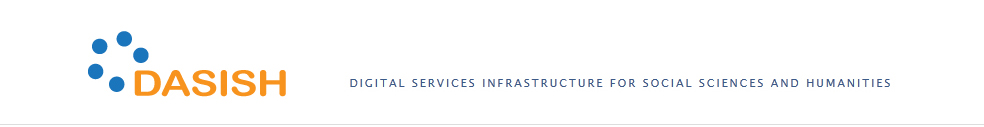 Response Overview
Invitations sent:			89
Complete responders:		46 (52 %)
Partial responders:		 	  5 (  6 %)
Non-responders:			33 (37 %)
Non-archive responders:	  3 (   3%)
Double response:		 	  2 (   2%)
Final DASISH Meeting, November 2014, Gothenburg
5
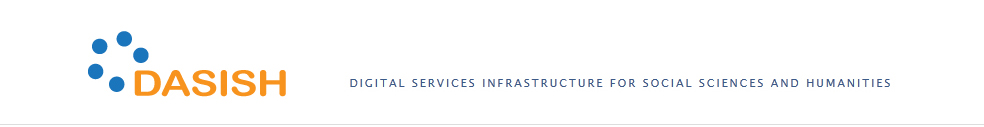 Regional Representation(51 responders with a (future) DAS)
Northwestern Europe:	   34 respondents
Eastern Europe:		   12 respondents
Southern Europe:	            5 respondents
Final DASISH Meeting, November 2014, Gothenburg
6
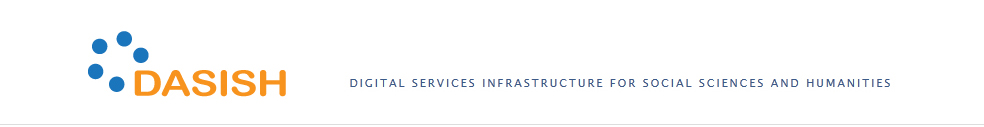 ESFRI Representation (full responders)
CESSDA:	24 respondents
CLARIN:		22 respondents
DARIAH:	13 respondents
ESS:		  	  7 respondents
SHARE:	  	  6 respondents
(more than one representation per respondent possible)

Co-relationships between CLARIN and DARIAH and
     between CESSDA and SHARE/ESS
Final DASISH Meeting, November 2014, Gothenburg
7
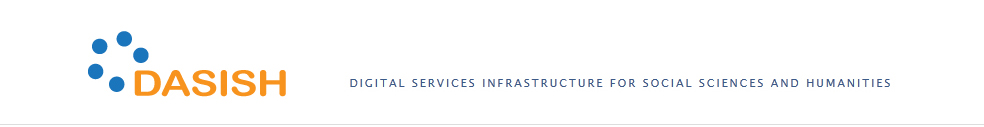 Funding of Data Archive Services [N=51]
(Partial) public funding					48
With additional Third Party Funding	20
With additional Revenues				10

Complete Third Party Funding			  1
(Partial) Project-Based Funding		  4

(more than one type of funding possible per service)
Final DASISH Meeting, November 2014, Gothenburg
8
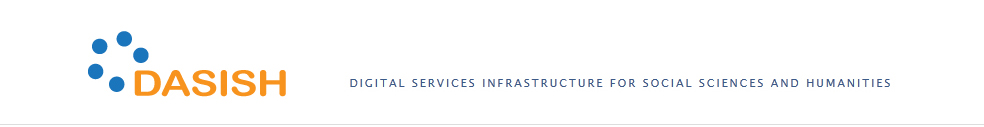 Designated Communities:definition
According to the OAIS-model:

An identified group of potential consumers who should be able to understand a particular set of information
Final DASISH Meeting, November 2014, Gothenburg
9
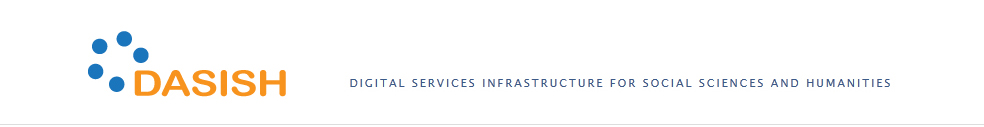 Designated Communities
Social Scientists						21
Linguists							  	  9
Historians							  	  3
Other, mostly multidisciplinary	18
Final DASISH Meeting, November 2014, Gothenburg
10
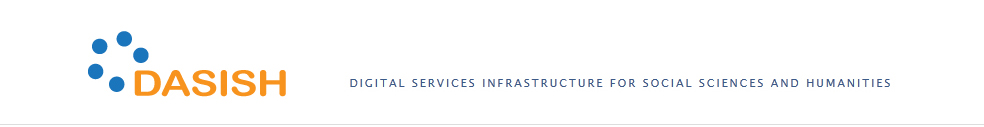 Organisational Aspects of Data Archive Services
Availability of mission statement:	34 (65 %)
Availability of deposit agreement:	36 (72 %)
Availability of usage agreement:		35 (69 %)
Availability of preservation policy:	26 (50 %)
Final DASISH Meeting, November 2014, Gothenburg
11
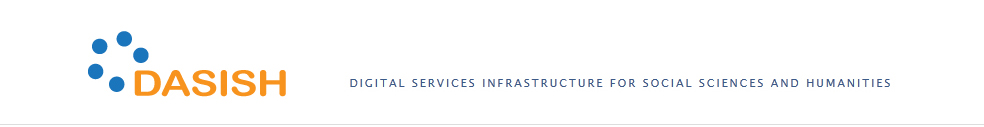 Rights Management within Data Archive Services
Transfer of non-exclusive rights		26  (50 %)
No transfer of rights					  3  (  6 %)
Depositor retains rights				13  (25 %)
Other										  9  ( 18 %)
Final DASISH Meeting, November 2014, Gothenburg
12
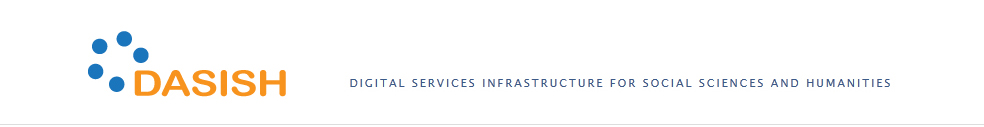 Ingest: file formats
Only deposit in accepted file formats		  	  5 (10 %)
Archive works with list of preferred formats	19 (38 %) 
Archive does not indicate restrictions			17 (34 %)
Archive negotiates with depositor			  	  8 (16 %)
Final DASISH Meeting, November 2014, Gothenburg
13
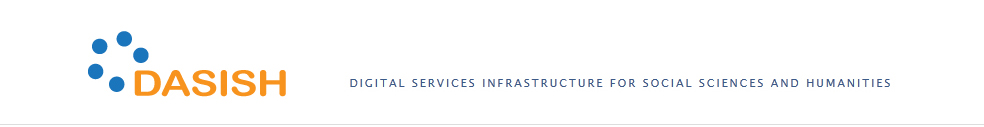 Ingest: metadata formats
DC							20 (40 %)
DDI							18 (36 %) 
CMDI						13 (26 %)
TEI						     	12 (24 %)
IMDI						  5 (10 %)
Other						16 (32 %)
Final DASISH Meeting, November 2014, Gothenburg
14
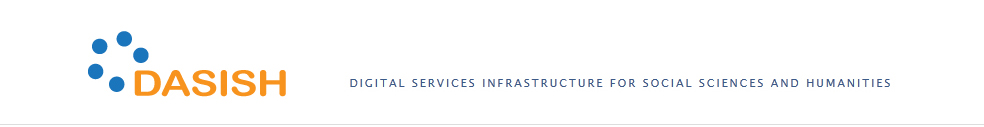 Preservation Strategy
Migration								28 (56 %)
Emulation								  2 (  4 %) 
Bitstream								18 (36 %)
Other									13 (26 %)
Final DASISH Meeting, November 2014, Gothenburg
15
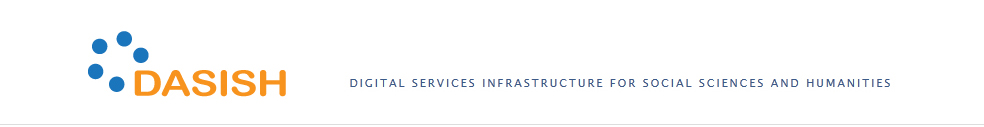 Level of Trust
Trustworthiness Strategy
Preparatory Phase DSA						  6 (12 %)
DSA/Drambora self-assessment			  8 (16 %)
Peer-reviewed DSA							  9 (18 %) 
Peer-reviewed ISO 16363					  1 (  2 %)
No strategy	(yet)							22 (44 %)
 
Note: level 1 and above-> NW Europe
Final DASISH Meeting, November 2014, Gothenburg
16
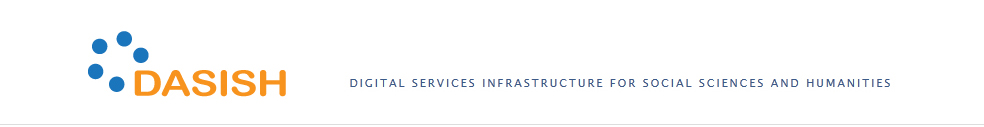 Dissemination
Ways of Accessing Archives
				 						  
Websites								29 (58 %)
Online catalogues					24 (48 %)
Special interfaces					  7 (14 %)
Final DASISH Meeting, November 2014, Gothenburg
17
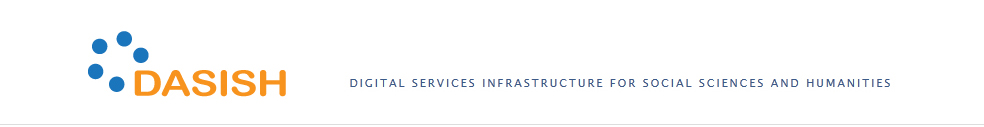 Future Developments I
Improvement of administration [documentation; data policy plans etc.]

Improvement of ingest
         [automated ingest; submission agreement 
          development; metadata standards]

Storage & Preservation
	[preservation policy; provenance registration;   
      PIDs]
Final DASISH Meeting, November 2014, Gothenburg
18
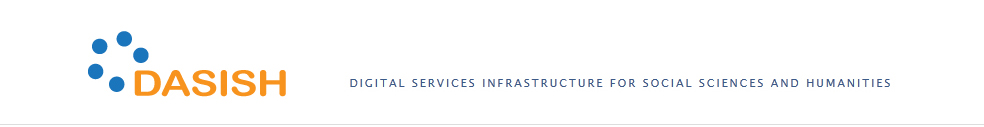 Future Developments II
Dissemination
        [Single Sign-On; user interface]

Other items
         [certification; annotation tools; 
          authentication and authorisation]
Final DASISH Meeting, November 2014, Gothenburg
19
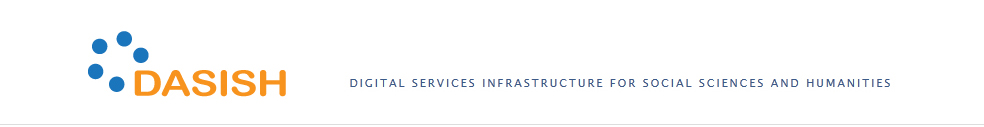 In-depth interviews
Limited number of Data Archive Services

Representing DARIAH, CESSDA and CLARIN

Representing Northwest- and Eastern Europe

Focus on ‘upcoming services’ (existing DASs have been analysed in WP 4.2)

Interviews conducted during spring/summer 2014
Final DASISH Meeting, November 2014, Gothenburg
20
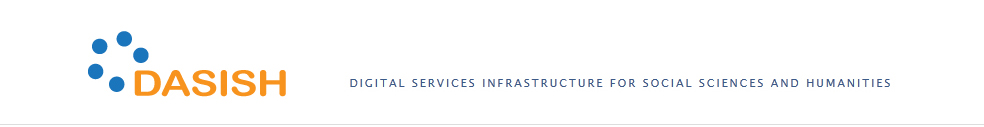 Methodology
Fixed set of mandatory questions in combinations with a limited set of additional set of additional questions

Interviewers from UiB, SND, UGOE and DANS

Interviewees from BAS, UFAL/LINDAT, TextGrid, DRI, DDA, and ADP
Final DASISH Meeting, November 2014, Gothenburg
21
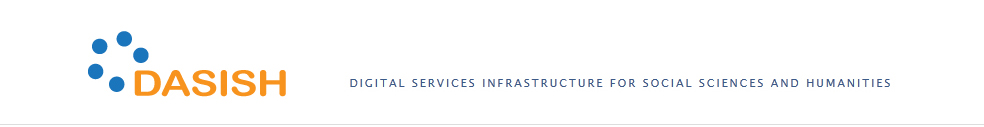 Technical infrastructure DASs
Techniques used not uniform

Functionalities offered quite similar

Authentication and Authorisation major issues
Final DASISH Meeting, November 2014, Gothenburg
22
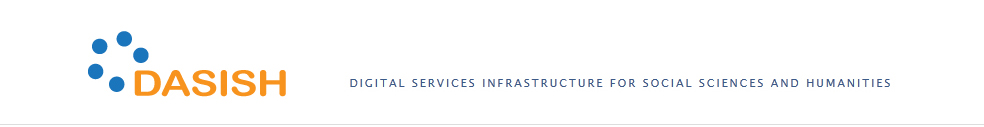 Authentication and Authorisation Infrastructure
DASs are free in choosing their AAI

Risk on making silos of the various ESFRIs

Development of Federated Identity Management for inter-ESFRI access
Final DASISH Meeting, November 2014, Gothenburg
23
[Speaker Notes: Federated identity management (FIM) is an arrangement that can be made among multiple organisations that lets subscribers use the same identification data to obtain access to the secured resources of all organisations in the group. Identity federation offers economic advantages, as well as convenience, to organisations and their users. For example, multiple institutions can share a single application, with resultant cost savings and consolidation of resources. In order for FIM to be effective, the partners must have a sense of mutual trust. See: http://dasish.eu/dasishevents/aaiworkshop/Report_on_the_DASISH_SSH_AAI_strategy_meeting_V3.pdf]
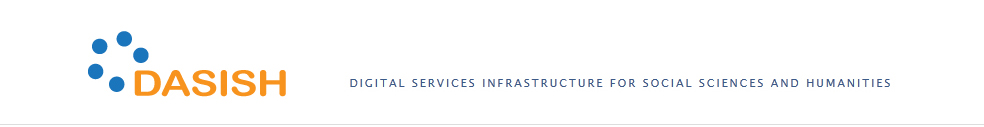 Cooperation in preservation
Translate the US Data-Pass model



European Digital Stewardship Alliance (EDSA)

DASISH initiative?
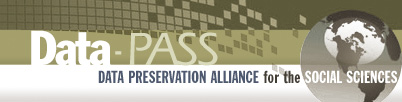 Final DASISH Meeting, November 2014, Gothenburg
24
[Speaker Notes: Eerder melden bij conclusies en aanbevelingen! The Data Preservation Alliance for the Social Sciences (Data-PASS) is a voluntary partnership of organizations created to archive, catalog and preserve data used for social science research. Examples of social science data include: opinion polls; voting records; surveys on family growth and income; social network data; government statistics and indices; and GIS data measuring human activity. If a member organization requires off-site replication of its collections, the partnership will provide it. And if a member organization is no longer institutionally capable of preserving and disseminating a collection, the collection can be preserved and disseminated through the partnership.]
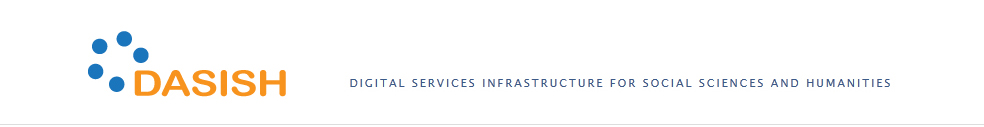 PIDs
PID-services for tracing datasets

Making use of a PID-service is more important than the choice for a specific service

Interoperability of the PID-services is crucial

See PID-workshop in Cologne in December
Final DASISH Meeting, November 2014, Gothenburg
25
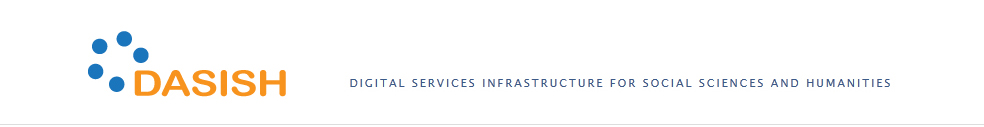 Primary Designated Community
Two distinguished communities:
Community of Depositors
Community of (re-)users of deposited datasets
Only for the depositors a community may be defined
Re-use of data may come to various disciplines, even the natural sciences
Final DASISH Meeting, November 2014, Gothenburg
26
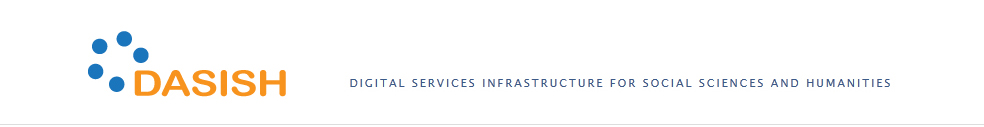 DASs requirements
Minimum set of metadata for each dataset deposited
Guarantee a minimum level of Trust: DSA
Availability of deposit agreements
Key focus: lack of access to data management guidelines (see also Task 4.4)
Final DASISH Meeting, November 2014, Gothenburg
27
[Speaker Notes: Deposit agreements not uniform yet, Guidelines only on intranet or in inaccessible languages. Action needed from the 5 ESFRIs.]
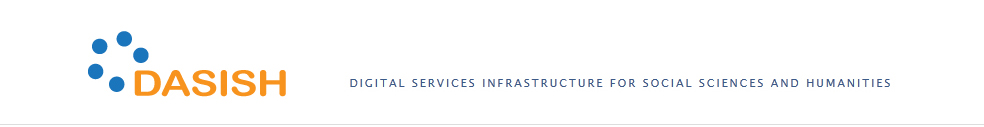 Working on Best Practices
Willingness to implement guidelines and practices described in WP 4.2
Key issues:
Mandatory deposit agreements 
Obligatory usage agreements 
Preservation on a higher level than just bitstream
Improved training facilities

Tailor-made approach is needed in setting up DASs
Final DASISH Meeting, November 2014, Gothenburg
28
[Speaker Notes: Deposit agreements not uniform yet, Guidelines only on intranet or in inaccessible languages. Action needed from the 5 ESFRIs.]
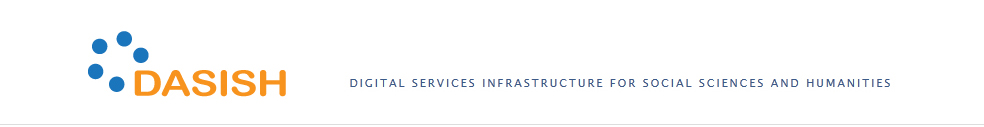 Relation with outcomes WP 4.1
Willingness to work on Trust

DSA very popular (basic certification)
DIN 31644/ISO 16363 seems to be a bridge too far
Exception: DRI
Final DASISH Meeting, November 2014, Gothenburg
29
[Speaker Notes: Deposit agreements not uniform yet, Guidelines only on intranet or in inaccessible languages. Action needed from the 5 ESFRIs.]
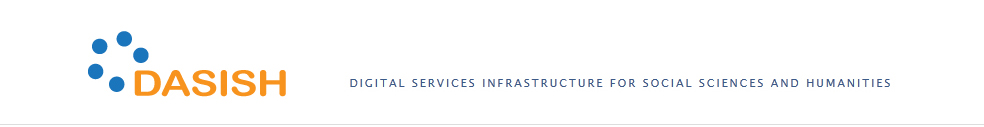 Selecting High-Quality DASs
Set of recommendations (requirements) defined in WP 4.2 hard to meet

A number of DASs has made good progress

A limited number of recommendations used in the selection process
Final DASISH Meeting, November 2014, Gothenburg
30
[Speaker Notes: Deposit agreements not uniform yet, Guidelines only on intranet or in inaccessible languages. Action needed from the 5 ESFRIs.]
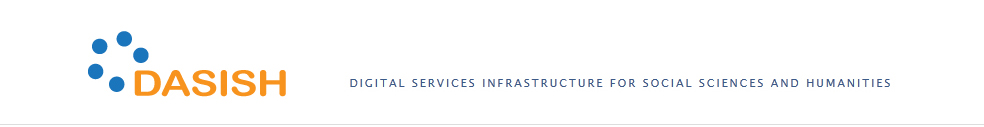 Main selection criteria for high-quality DASs (as part of the DASs contacted for the questionnaire and the DADS in 4.2)
Having met minimally the DSA criteria
Availability of a preservation policy
Clear deposit licences
Clear usage licences
Clear rights manegement
Final DASISH Meeting, November 2014, Gothenburg
31
[Speaker Notes: Deposit agreements not uniform yet, Guidelines only on intranet or in inaccessible languages. Action needed from the 5 ESFRIs.]
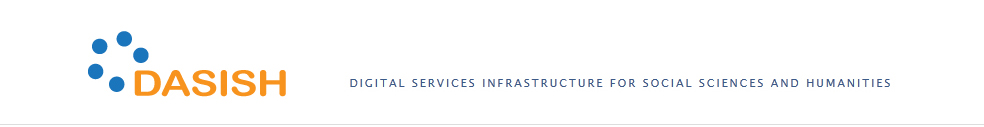 High-quality DASs:A. well-known DASs
UKDA				CESSDA
GESIS				CESSDA
NSD				CESSDA
DANS				CESSDA, CLARIN, DARIAH
TLA				CLARIN
Final DASISH Meeting, November 2014, Gothenburg
32
[Speaker Notes: Deposit agreements not uniform yet, Guidelines only on intranet or in inaccessible languages. Action needed from the 5 ESFRIs.]
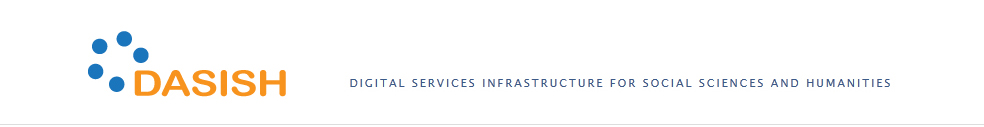 High-quality DASs:B. Other high-potentials I
ADS					UK				DARIAH
BAS					Ger			CLARIN; SHARE
CSDA					Czech			CESSDA; ESS
Oxford Text Arch.	UK				CLARIN
RODA					Rom.			CESSDA
TextGrid				Ger			DARIAH
Final DASISH Meeting, November 2014, Gothenburg
33
[Speaker Notes: Deposit agreements not uniform yet, Guidelines only on intranet or in inaccessible languages. Action needed from the 5 ESFRIs.]
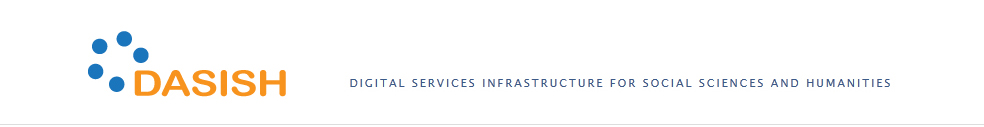 High-quality DASs:B. Other high-potentials II
St. Beeld & Geluid	 NL				CLARIN		
UFAL					 Czech			CLARIN
DDA					 Denmark		CESSDA
DTARe				 Ger				CLARIN
Final DASISH Meeting, November 2014, Gothenburg
34
[Speaker Notes: Deposit agreements not uniform yet, Guidelines only on intranet or in inaccessible languages. Action needed from the 5 ESFRIs.]
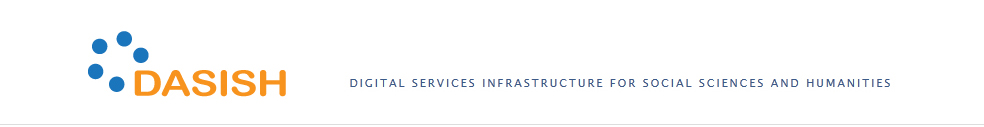 Promising DAS
ADP			Slov.	CESSDA					No DSA yet

DARIS		Swi		CESSDA/ESS/SHARE		No DSA; policies not clear															
Réseau		Fra		CESSDA/ESS/SHARE		No DSA yet		
Quetelet

SLDR		Fra		CLARIN; DARIAH			No DSA yet

Tarki		Hun		CESSDA; ESS				No DSA yet

DRI			Eire		CESSDA; DARIAH			Fully functional in 2015
Final DASISH Meeting, November 2014, Gothenburg
35
[Speaker Notes: Deposit agreements not uniform yet, Guidelines only on intranet or in inaccessible languages. Action needed from the 5 ESFRIs.]
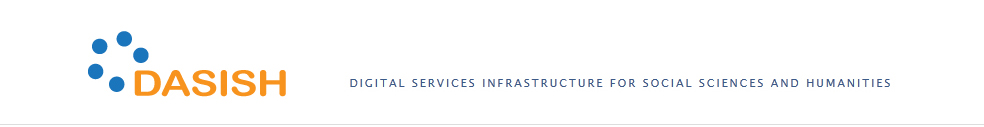 Ideas for further service improvement I
Use PID-systems (see also report 5.1B)
Take concrete steps on the development of a Federated Identity Management System (see also report 5.1A)
Create a European Digital Stewardship Alliance
Exchange of training modules developed within the 5 ESFRIs
Final DASISH Meeting, November 2014, Gothenburg
36
[Speaker Notes: Deposit agreements not uniform yet, Guidelines only on intranet or in inaccessible languages. Action needed from the 5 ESFRIs.]
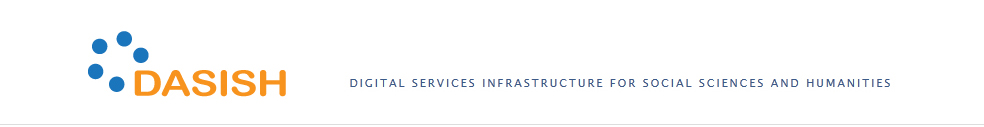 Ideas for further service improvement II
Use certification tools both for assessing the quality of DASs as for the setting up of new DASs

Harmonise deposit agreements, guidelines, procedures and requirements
Final DASISH Meeting, November 2014, Gothenburg
37
[Speaker Notes: Deposit agreements not uniform yet, Guidelines only on intranet or in inaccessible languages. Action needed from the 5 ESFRIs.]
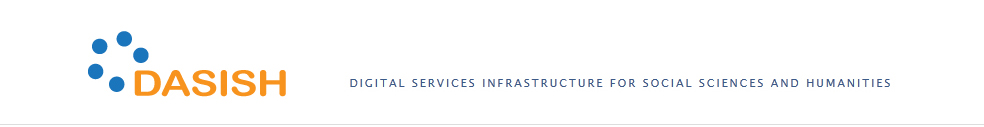 Concluding remarks
Only the combination of the DADs (from 4.2) and the survey/interviews has made it possible to come to a useful description of the deposit services landscape

We would like to thank all the new and existing deposit services for their contributions
Final DASISH Meeting, November 2014, Gothenburg
38
[Speaker Notes: Deposit agreements not uniform yet, Guidelines only on intranet or in inaccessible languages. Action needed from the 5 ESFRIs.]